REGGIO CALABRIA
Reggio Calabria is one of the five provinces of Calabria, in the south of Italy.

It is our main and closest big  town.
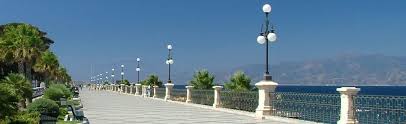 This is Reggio Calabria’s SeafrontWe call it “Via Marina”
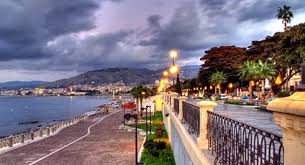 It is  known as the most  beautiful  kilometre in Italy.
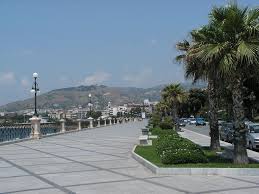 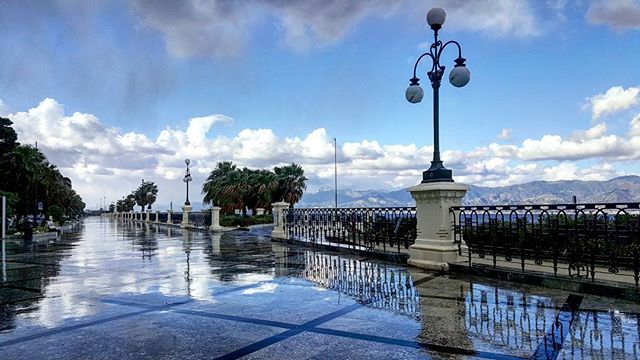 Its gigantic ancient trees are really characteristic.
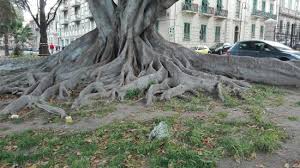 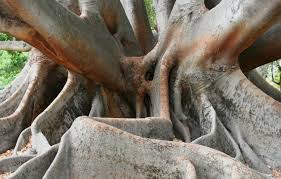 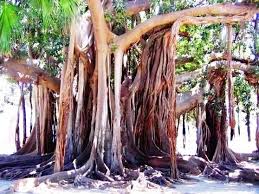 Here’s our CORSO GARIBALDI
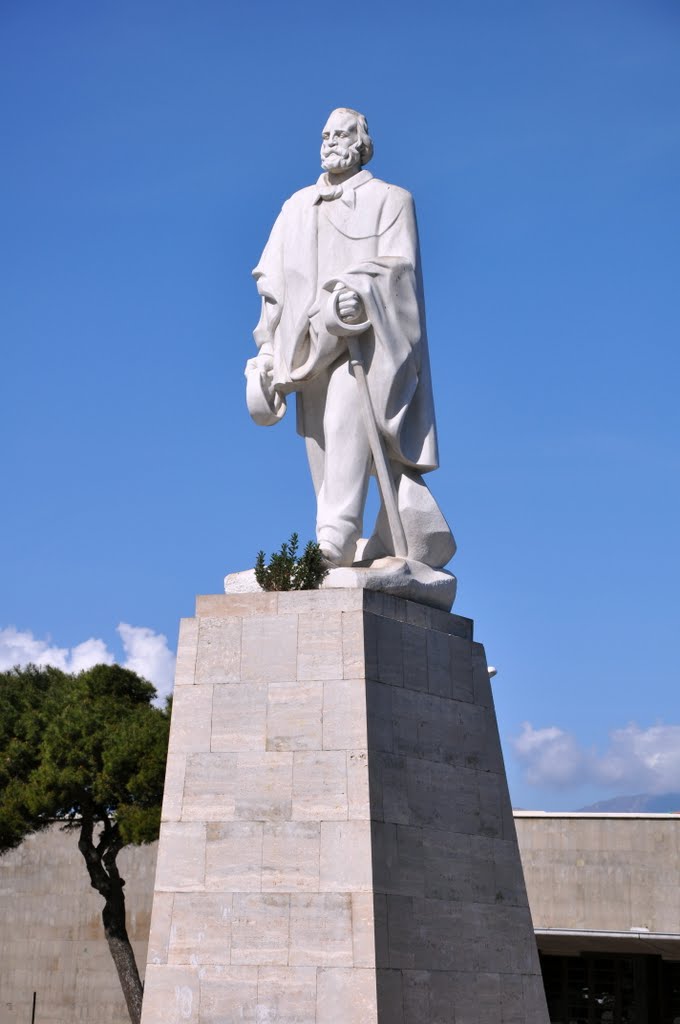 It is our main street, where you go shopping, hang out  and have fun.
It is named after G. Garibaldi,  a famous  hero.
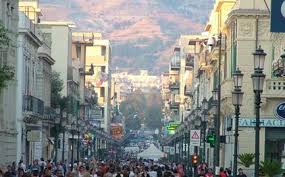 This is the ARENA DELLO STRETTO
It is the place where lots of shows take place, especially in summer.
It overlooks the Straight of Messina.
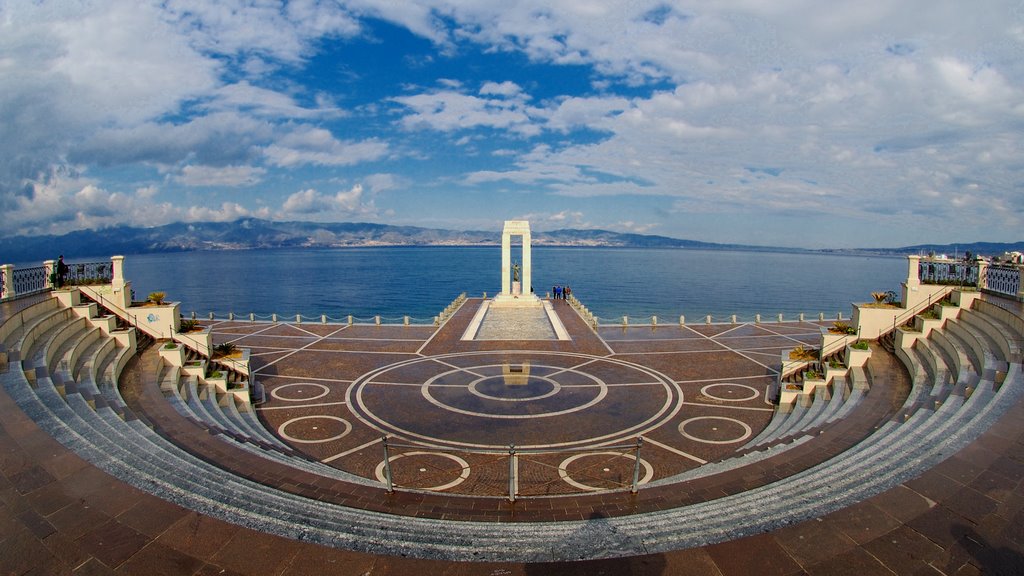 REGGIO CALABRIA’s Cathedral
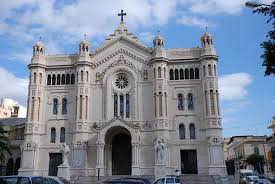 It was built in 1928 by the architect Carmelo Angelini, soon after the 1908 terrible earthquake,  which destroyed the town.
The ARAGONESE CASTLE
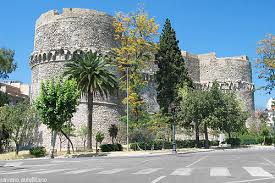 It was built in the Medieval  Age and it is  one of the most  important  monuments.
FRANCESCO CILEA’S THEATRE
F. Cilea was a famous musician and the theatre was named after him.
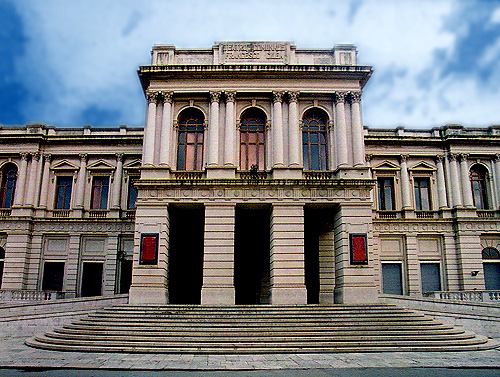 THE NATIONAL MUSEUM
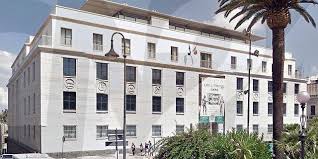 The Bronzi di Riace are the
most important monument in the museum. 
They were warriors and date  back to the ancient  Greek 
age.
They lay on the sea bottom 
for centuries and were found 
in 1972.
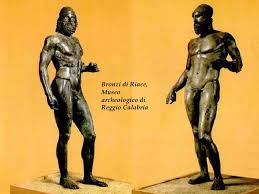 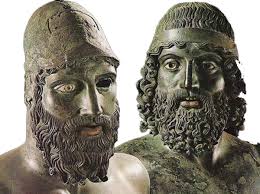